Abounding in His Work
Background of the text
First of all—He was raised
We will be raised and He will return
Therefore:  Because of His and our resurrection
ABOUND in His work
ALWAYS abound in His work
Always abound in HIS work
Always abound in His WORK 
Knowing our labor is never in vain
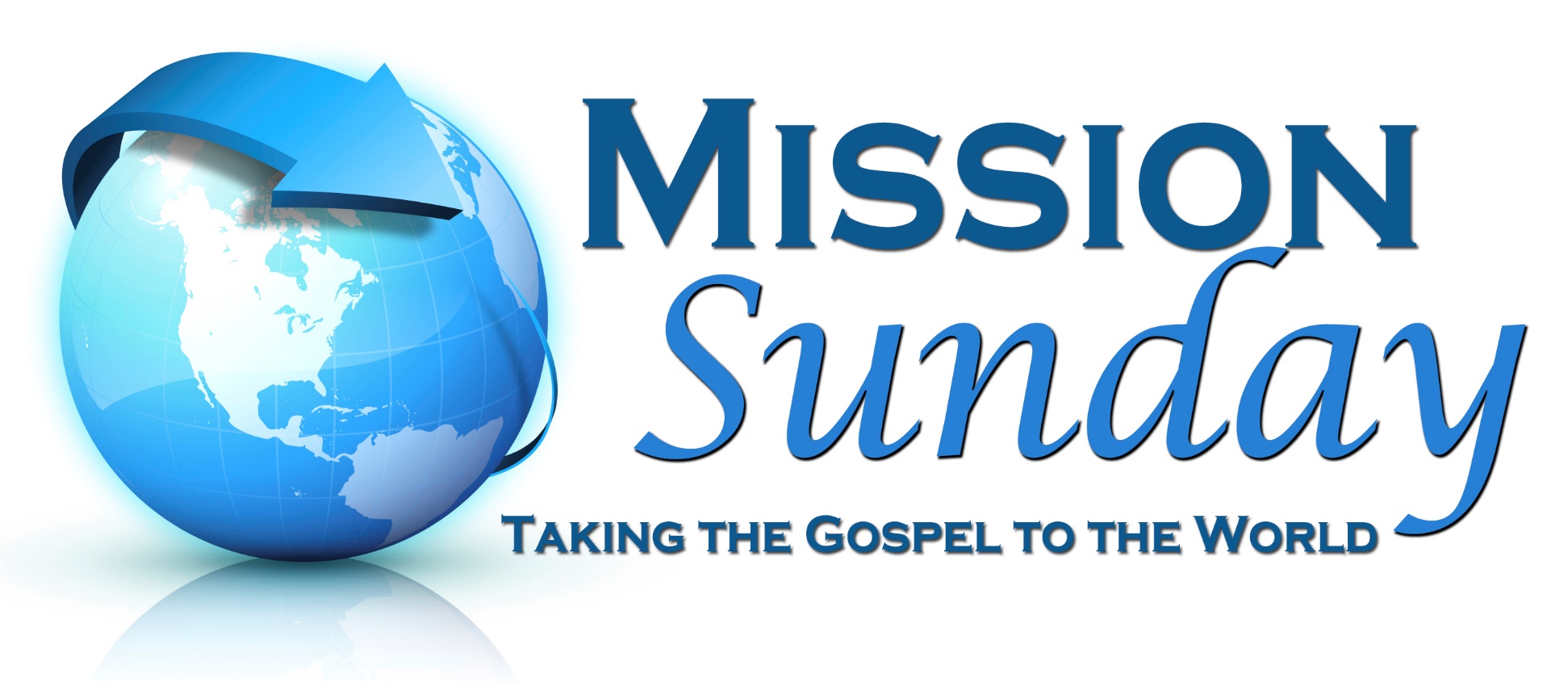 Every dollar given on Mission Sunday
goes toward mission work.
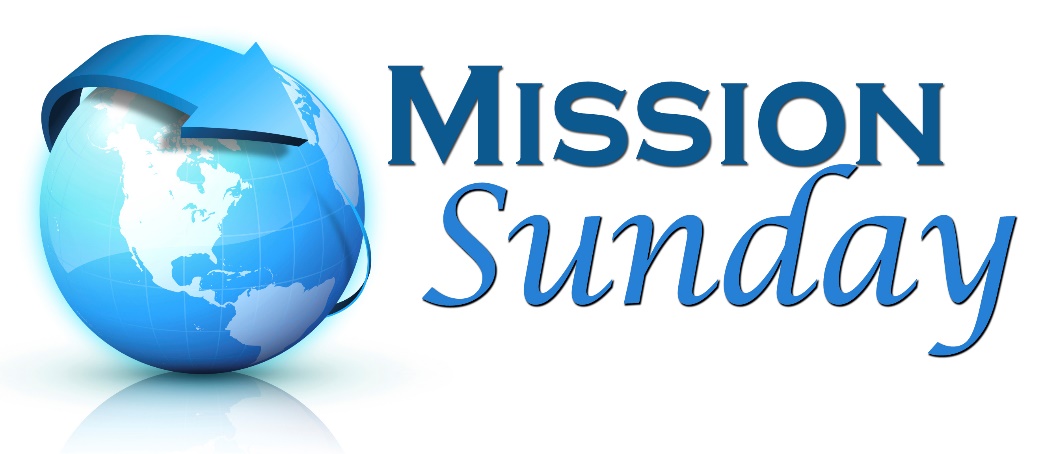 14 Years of
Sacrificial Giving
2004 - 2017
Last Year’s Contribution	$   150,629.50
Average Contribution	$   122,672.29
Total Contribution	$1,717,412.11
Abounding in Our Local Area
Reaching a potential millions of people
With Daily Radio Program (2002-2007)
With Television Program (2005)
With TV Spot Ads (2006-2007)
With our banners on I-95 (2009-)
With Bible Tracts and Car Magnets/Plates (2011-)
Supporting a growing Spanish Work 
The Spanish work in our building (2003-2010)
Partially supporting Douglas Alvarenga (2014-2017)
Working to help them secure a meeting location (2017)
Assisting the Jog Road congregation (2017)
Abounding in Our Local Area
Planting over one million seeds throughout the county
With “Plan of Salvation” Mailout (2007) = 50,000 homes
With House to House/Heart to Heart (14 years) = 1,073,600 seeds to 100,000s homes
With House to House/Heart to Heart to Belle Glade (2016)= 8,000 homes (x4)
With New Testaments teaching the plan of salvation (2012-)= 1,500 hands
New Logo, Design & Print Pieces – coming soon
Abounding in Works Around the Nation
Assisting 17 congregations in 11 states
With Sr. High Mission Trips, sending 60+ PBL teens
Installing HD Video Production Equipment for high quality teaching resources on the web
Supporting “In Search of the Lord’s Way,” national TV Program hosted by Phil Sanders every Sunday morning
Supporting Tavaro Hanna in Memphis School of Preaching (this coming week is his final week at school)
Abounding in Works Around the World
Supporting
14 
Full-Time Missionaries in
26
Countries on
4 
Continents
Nnanna Aforji (Nigeria)
Tamuka Arunashe (Zimbabwe)
Josh Blackmer (Paraguay)
Chris Fry (Paraguay)
Junot Joseph (Miami)
Ray Leonard (South Africa)
Robert Martin (Pacific Islands)
Wayne Parker (Pacific Islands)
Jason Quashie (Bahamas)
Scott Shanahan (Pacific Islands)
Surendra Singh (Trinidad)
Troy Spradlin (Paraguay)
Joey Treat (Pacific Islands)
Mauricio Yegros (Miami)
Abounding in Works Around the World
Supporting
Dozens 
of Mission Trips to
35+
Countries on
6 
Continents
American Samoa
Argentina
Bahamas
Brazil
China
Easter Island
El Salvador
Fiji
Ghana
Guatemala
Guyana
Haiti
Honduras
India
Israel
Jamaica
Kiribati
Mexico
New Guinea
New Zealand
Nicaragua
Nigeria
Palau
Paraguay
Peru
Russia
South Africa
Sri Lanka
Tanzania
Thailand
Tonga
Trinidad
Tuvalu
Vanuatu
Venezuela
Western Samoa
Zambia
Etc.
Abounding in Works Around the World
Notable Efforts in 2017:
Helped send Dan McLeod to Fiji to teach in Pacific Islands Bible College with Robert Martin
Helped Robert Martin print 20,000 tracts to use in the Pacific Islands
Assisted the Trinidad School of Preaching in getting back on their feet and training men to preach
Abounding in Works Around the World
Supporting Apologetics Press (since 1986, *2004)
Professional Staff
Four men (Dave Miller, Jeff Miller, Eric Lyons, Kyle Butt)
Speak around the country & globe (100+ places annually)
Publications
Monthly Journals: Reason & Revelation and Discovery
Books for adults & kids  +  Tracts for adults & kids
Videos for adults & kids  +  eBooks for adults & kids
Bible Class curriculum, VBS Materials, Study Courses, etc.
Website (www.ApologeticsPress.org)
Millions and millions of page hits from 230+ countries
Abounding in Works Around the World
Helping Plant the church in Asuncion, Paraguay
“First” team (with Chris Fry) went down in Sept. 2003
“Second” team went down 
Josh, Cara, Josiah & Vivian Blackmer
Troy & Andrea Spradlin 
In 14 years:
The Lord’s church has been planted and is growing
The church is healthy in doctrine and love for one another
The church is self-supporting and self-propagating
The church no longer needs full-time American missionaries!
Abounding in Works Around the World
Helping Plant the church in Pilar, Paraguay
Many members in Asuncion are from Pilar
Enrique & Leticia Albera moved to Pilar in 2016
There was no church there 
They started worshiping in their home and inviting others
 A PBL group went down in July 2017 (12 adults & youth)
Passed out 2,000 flyers 
Conducted a family seminar
10 from the community attended
There was a baptism after our group left (first one in Pilar)
Several of the contacts are still in attendance today
PBL is helping them rent a storefront to worship in
Abounding in Works Around the World
Taking the Gospel to Easter Island
Josh and Robert Martin made first trip in November 2010
Josh has made 11 additional trips to the island
Three souls have been converted and are growing
Piki (April 2014) + Uri (August 2014) + Anita (March 2016)
Josh started taking Bibles in 2016 (total: 400 Bibles)
In 2017:
Josh studied with 11 new contacts, at least 2-3 studies every day
Josh made several very good contacts on the island
Josh studied with Piki’s daughter (Laura), who is close to obeying
Josh took Pedro Vera from Asuncion (might go for a month)
Josh baptized Janet, a lady from Northern Chile
By the Grace of God…
Palm Beach Lakes is ABOUNDING!
NOT in our work!
But in the work OF THE LORD!
God has used Palm Beach Lakes!
NOT to our glory!
But to HIS glory!
Our Prayer: May God continue to use Palm Beach Lakes!
Are You a Part of God’s Church?
Believe				John 3:16
Repent					Acts 17:30
Confess Faith			Rom. 10:10
Be Baptized Into Him		Gal. 3:27
Added to His church, His body, His kingdom 
Be Faithful until death	Rev. 2:10